TAFE TALKSApprenticeships Part 1Innovation, Collaboration and Acceleration
Dr Gavin Lind
CEO  
Australian Minerals and Energy Skills Alliance Limited (AUSMESA)

17 November 2021
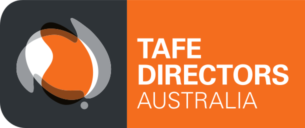 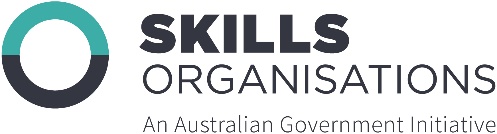 [Speaker Notes: I would like acknowledge the Traditional Owners of the lands upon which we all meet today and pay my respect to all Elders, past, present and emerging. I would also like to pay my respect to any Aboriginal and Torres Strait Islander people present today.  Today I am speaking to you from the lands of the Wurundjeri Woi Wurrung and Bunurong  peoples of the Kulin Nation, which if you know Melbourne includes Footscray and Yarraville (which is where I live).

Good morning and thanks to TAFE Directors Australia for the opportunity to present to you today.

My name is Gavin Lind and I am the Chief Executive Officer of the Australian Minerals and Energy Skills Alliance or AUSMESA, the new home of the Mining Skills Organisation Pilot (MSOP).  The Mining Skills Organisation Pilot is one of the three Skills Organisations funded by the Commonwealth Government.

As you may be aware, the Commonwealth Government has recently announced that Skills Ministers have agreed to the creation of Industry Clusters as part of the industry engagement reforms.]
What MSOP is about
Improve the quality and responsiveness of nationally recognised training for the mining industry
Embed employers and students at the centre of the Australian VET sector architecture and functions
Support the design and implementation of broader national VET reform
2
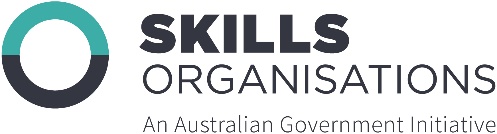 [Speaker Notes: MSOP planning phase and development of its Work Plan have provided insights on the mining industry’s perspectives on the VET system.  Industry has been clear on pressure points and these are reflected in work we are doing.  Skills Organisation governance and engagement processes have given us access to industry in a way the current system of Skills Service Organisations and Industry Reference Committees could not deliver.  Through MSOP processes, there is direct engagement with large employers, employers that employ the bulk of the 256,000 strong mining workforce.  When you add in the Mining Equipment and Technology Services (METS) sector this workforce grows to 1.1 million. To put it another way, 1 in 10 Australians works in the mining industry and its value chain.

This from an industry whose exports contributed $299 billion in 2020-21, close to two thirds of Australian exports. The industry has 9,300 apprentices and trainees – meaning that 3.6 per cent of the workforce is an apprentice or trainee, with roughly half being in the traditional trades. If my maths doesn’t fail me, that means 1 in every 27 employees is an apprentice or trainee.

At a high level the mining industry needs further VET system reform for the industry to have confidence in the VET system and its outcomes.

An efficient, well resourced VET system properly calibrated to industry need is an essential component of the jobs agenda.

We need to reposition industry at the centre of VET reform.  Vocational education and training is primarily about jobs and it is employers that create the jobs.  

Through engagement MSOP seeks to purposefully play a primary role in ensuring industry is at the centre of MSOP activities. We have a forward work program that comprises four key project hubs being digital transformation, attraction and retention, qualifications reform trials and apprenticeships.

We want to ensure the mining industry has an active voice in influencing the VET reform agenda and also in its implementation.  The success of AUSMESA and MSOP is simple. Industry sees us an extension of themselves.

Today, I will be taking you on a deep dive into our apprenticeships project hub, talk about what we want to achieve, cover the why and how behind this and then close by addressing some of the change management considerations associated with our project hub.]
What will AUSMESA achieve?
A way of consistently being able to complete mining industry mobile plant maintenance technician (diesel fitting) apprentices in less than the 4 year nominal term without impacting quality of outcome
3
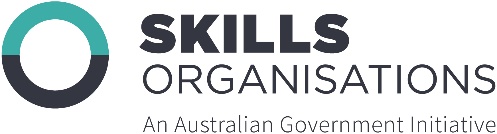 [Speaker Notes: During 2019 and early 2020, the MSOP undertook national consultation with employers and other stakeholders to determine priority areas of activity for the Pilot.  With tradespeople comprising more than one third of the direct mining industry workforce of over 256,000, and with this likely to increase further, it is not surprising industry has expressed a strong desire for the MSOP to explore a range of issues in apprenticeships.

Our industry will continue to need trade skills and we have a strong interest in exploring ways that we can produce tradespeople more efficiently and effectively.

So this slide outlines some of the keys for our industry.  Consistency is key – in exploring faster outcomes we need to make sure whatever approaches are explored can be replicated with consistency – within the same trade area and ideally across trade areas.  Next is speed to market, a theme that is reflected in a number of our project hubs.  We are talking here about outcomes in less than the nominal 4 year period with no lessening of quality.  Its not about leaving things out of current trade training qualifications to achieve this outcome – its more complex than that and I’ll address that issue later.]
Why?
Pressing skill shortages – skilling outcome that is representative of the modern mining site requirement
Technology adoption and skill cycles
Meeting potential entrant expectations – less than 50% of apprentices complete with over 30% of apprentices not progressing to year 2 of their apprenticeship
Modernising a 200+ year old practice
Within a competency based system
4
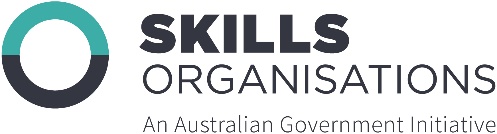 [Speaker Notes: Why are we doing this?

Its not because Gavin Lind thinks it’s a good idea, its because industry is and has been experiencing pressing skill shortages across a wide range of trade occupations – metal trades in particular.  Hence our focus on the mobile plant heavy duty diesel fitting occupation.  Now some may say this is reflective of industry not maintaining its effort in taking on apprentices but this is not an issue that is specific to the mining industry.  Trade skill shortages are a feature of most if not all industries.  I can confirm that 5 per cent of all vacancies in mining are for the mobile plant heavy duty diesel fitting occupation. 

So the problem is more systemic.  What mining sector employers tell us is that current qualification footprints require apprentices to acquire knowledge and skill that will never be fully deployed or utilised while they remain working in a resources sector environment.  As teaching and learning professionals, I am sure those of you on this webinar will realise that if you don’t apply the skills and knowledge gained in what it is you are doing on the job, then it is quickly lost.  This is an important issue for the mining industry.

In our industry technology adoption is accelerating at a dizzying pace.  We have automated trucks, drills, trains, water carts, light vehicles with potential for more widespread application of robotics.  This technological change will have an impact on skills, and therefore existing workers as well as new workers.  Work done for the Minerals Council on technology and skills estimated that in the next 5 years around 77% of jobs in the sector will be enhanced or redesigned as a result of technological change.  This means people will need to continually upskill and reskill to remain current – lifelong learning will be a reality.  

This will place a premium on shorter forms of skill development such as micro-credentials – just in time and just enough learning will become king.  So as an industry we need to get our heads around different ways of learning to make the process more aligned to the change cycles in the industry.  For our target mobile plant technician occupation, that likely means a greater focus on diagnostic skills and low voltage electrical skills, the latter associated with sensors and a range of other technology installed in mobile plant.  

With decarbonisation being a priority across the industry it also means creating a workforce that is fluent in managing alternative fuel sources such as batteries, natural gas and ammonia/hydrogen.  Displacing diesel as a fuel and power source is a critical part of the mining industry’s decarbonisation agenda and we need to ensure the current workforce and future workforce have the skills necessary to operate in an environment that could be conventially powered or powered by these alternative fuel sources.

We also need to be attractive to potential entrants.  For trades, that’s apprentices and as you all know, young people these days have pretty lofty expectations.  In 4 years a young person doesn’t want to just be a tradesperson, they want to be the CEO!!  MSOP is developing an industry of choice framework in recognition that we are in an increasingly competitive market for skills and need to have offerings that resonate with people looking for a job or looking to change jobs.  We also need to present the industry as being in step with social expectations and a significant amount of focus is being brought to bear around ESG issues – environment, social and governance – this is the new emerging language of our sector – increasingly the mining industry is being asked and required to demonstrate what it is doing in each of these areas to compete for investment and also social licence to operate.

The fact that according to the national data collection over 50% of apprentices don’t complete and over 30% don’t even progress past their first year means we have some significant issues to deal with.  I would expect some of this attrition is due to a lack of alignment between the expectations of the apprentice and those of the employer.

Apprenticeships have been around for over 200 years and their basic tenets haven’t really changed much over this time.  To make sure the apprenticeship pathway remains relevant, we need to give it an overhaul to make sure it continues to meet the needs of employers and those who choose to pursue a trade.  There is no question that an employment based training arrangement delivers a range of positives – skills development that occurs closer to the workplace will be more relevant and more in tune.

And we have to do all this within a competency based system – that wont change and we need to recognise that different people have different capacities and capabilities to learn and therefore should have an opportunity to complete their training accordingly.  Now for apprenticeships this raises some issues around time taken to practice the skill and knowledge and that’s one of the key issues we have come across so far in our consultations around faster apprenticeships – how we integrate the on and off the job components within a shorter timeframe to achieve the same outcome.]
Indenture from 1747
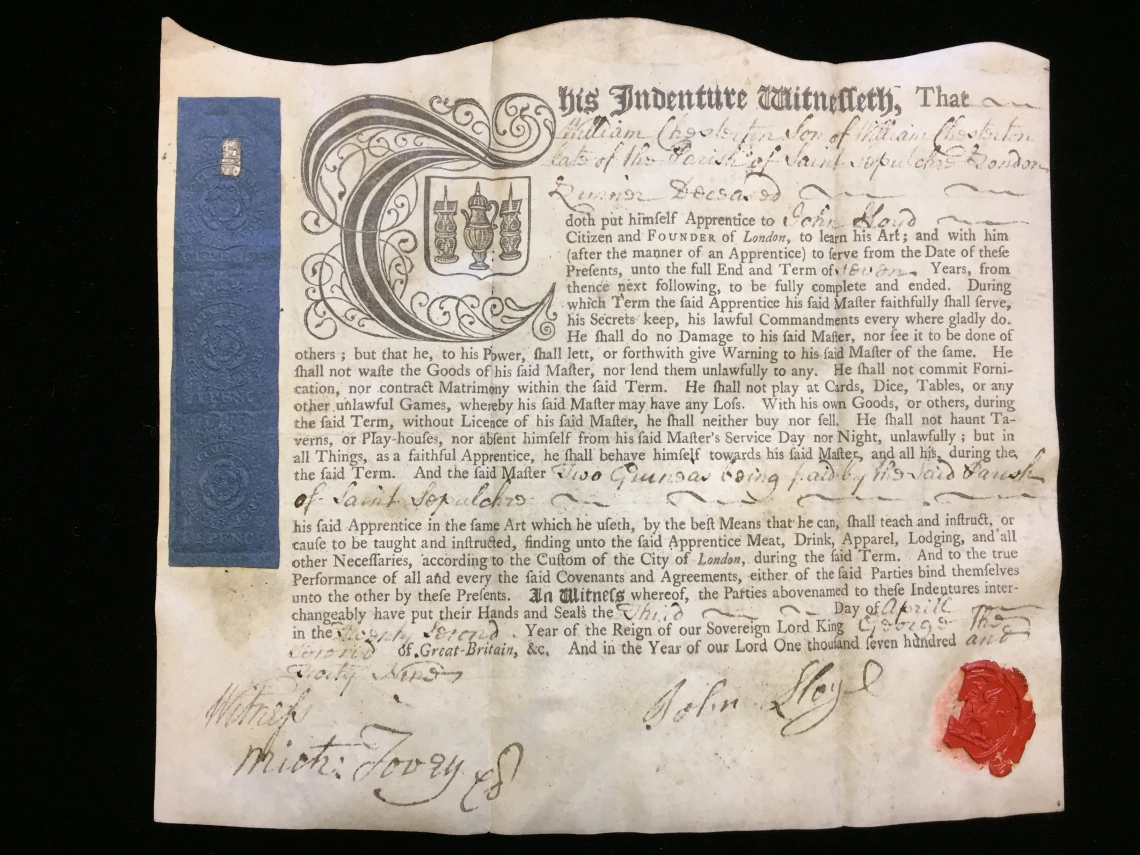 5
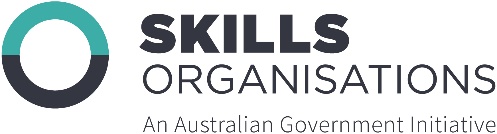 [Speaker Notes: Just visual evidence of my previous comments, this is an indenture from over 260 years ago! – many of the basics in a contemporary training contract can be found within this document.  Somewhat indicative of some challenges we collectively have I think.

I also want to stress that as an industry we value the apprenticeship pathway.  The combination of on and off the job training does deliver a good outcome – what we need is a more flexible apprenticeship system that has greater capacity to flex in tune with the requirements of industry and the labour market.]
Our approach
Achieve faster outcome through design and not compression
Implementation of proof point assessment regime 
Independent validation as an additional quality assurance measure
6
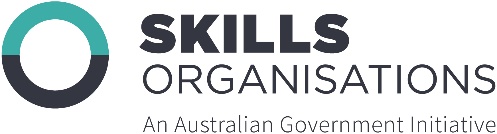 [Speaker Notes: OK, so I have addressed why we are pursuing this agenda, now lets focus on the how.

In some of our discussions around apprenticeships, people have the idea that when we talk about achieving a given outcome in a shorter period of time that we are compressing things and either leaving parts of the trade out or skimming over them without any depth or opportunity to practice the skill and knowledge.  This is what we would call faster outcomes achieved through compression – at best, squeezing the same amount of learning into a much shorter timeframe.

This is not our approach

We are seeking to work with our partners, industry, RTOs and other stakeholders to take the program or qualification fundamentally apart and then reassemble it in a way that will allow different connections to be made between discrete packages of learning to achieve a faster outcome.  This is what we are calling faster outcomes through design.  We also need to recognise that in a competency based environment, people learn and absorb content at different rates so there will always remain a 4 year nominal term arrangement as an option.  In responding to industry’s specific requests, we are looking at ways of getting a faster outcome

So to provide some assurances to those who have a “compression mindset” we are putting in train processes to better manage quality and to therefore ensure that goal of consistency of quality in outcome.  

To achieve this we are implementing a proof point assessment regime.  What is this – well in its simplest form, think of them as mini-capstone assessments that are summative.  Let me explain - it is not unreasonable for an apprentice and employer at the end of each stage of their training to know something and demonstrate their skills and this knowledge in the context of the workplace – a basic working definition of competence.  So what we are doing is codifying this skill and knowledge expectation in consultation with employers, RTOs and other stakeholders into a series of standardised assessments.  They will get more complex and are summative and will assess the major fundamental knowledge and skill components of each stage of learning.  Being standardised, they also provide a great opportunity for RTOs to implement a standardised way of delivering RPL – especially to those coming into an apprenticeship with pre-existing skill and knowledge.

And as a “double block and bleed” to make sure no-one falls between the cracks and we manage quality expectations, these proof point assessment decisions will be independently validated.  For some, this is a big call and raises a whole pile of issues, issues that I will address in the next slide, but from an industry perspective,  it is seen as a much needed quality assurance mechanism to make sure apprentices know what they should know, do what they should be able to do, and apply this knowledge and skill in the context of a modern workplace, which in this case would be a modern mine site, be that an iron ore site in the Pilbara or a coal operation in Queensland.]
Change management
Respectful disruption
Reframing and restructuring relationships between industry and RTOs
Industrial arrangements
Pathways are king
“Challenges of incumbency”
Funding and flexibility 
Inclusive consultation and engagement
7
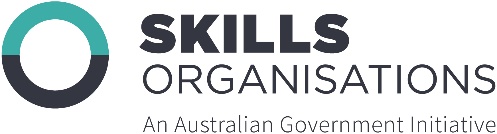 [Speaker Notes: Faster apprenticeships is not a new concept.  There are many approaches that have been tried in the past through a range of programs at the state and territory and national levels.  The National Apprenticeship Program from around 2012 or 2013 in the resources sector is but one.  Yet here we are in 2021 when we still have the overwhelming proportion of apprenticeships that are delivered in the full 4 year nominal term.  We must find ways of modernising apprenticeships and continuing to make that pathway a valued pathway but we need to do this with respect to the current system and the over 250 years of history that underpins the apprenticeship system – hence our change management needs to be characterised by respectful disruption.  We will do this with our partners in the apprenticeship system and that includes the union movement.  In some elements of what we are trying to achieve, it is acknowledged there will be challenges.  This doesn’t mean we don’t do things, what it requires is an articulate expression of the benefits of what is being proposed and given its employment based training we are talking about, that means additional places which means additional employment opportunities.

What it also means is access to world class technology and processes, after all, the mining sector in Australia is at the forefront of autonomous operations and we should be able to leverage this by creating world class training products that can support implementation of such environments in other parts of the world.  This will allow us to further leverage the already favourable international perspective of Australia’s vocational education and training system.

In my previous comments, I’ve highlighted the need for employers, RTOs and other stakeholders to do things differently and to reimagine how the pathway operates and what we can collectively do to deliver the same outcome in a shorter period of time.  Fundamental to this is a rebasing of relationships between RTOs and employers to make sure that we can get that consistency in outcome within a shorter timeframe without any loss of quality.

Apprenticeships are often integral to industrial instruments and industrial arrangements.  The C10 classification in the metal trades award is the classic case and the “benchmark” for apprenticeships in many ways.  Competency based wage progression and a range of other award related matters are ones we will have to deal with and we recognise that.  We also need to provide unions with comfort that we can set out what we are trying to achieve with no disadvantage to apprentices.  These challenges are very real and we will deal with them and work constructively and thoroughly with parties to get a win-win outcome.  

We also need to be very mindful of pathways and constructing pathways into and out of what is being designed.  After all, it is extremely rare for individuals to stay in the mining industry for the entirety of their careers.  If someone leaves the mining industry, and moves into another industry, it is important that any gap training needed is clearly identified and readily available.  This is particularly important for the mining industry where a range of activities, such as engine rebuilding and overhaul, will never generally be carried out unless the employer is a large mining contractor and has their own engine rebuild facility.  That skill and knowledge, however, may be critical if an individual is seeking employment in a mobile plant maintenance environment outside the mining industry and we have a responsibility to make sure these pathways are clear and there is a knowledge and skill requirement clearly identified that will allow people to move between industries and between environments.  The industry knows this is an important issue for the union movement that values broad based training and pathways notions.  This is an example of one of the issues that is currently being worked through with the union movement in a constructive way.

In our consultations so far, and this goes to mine sites, one of the things that has come up is the view that if you haven’t done a four apprenticeship like I have then you are not a tradesperson.  This is an important and real issue for our industry as its often tied to matters such as safety.  We will need to bring those people along with us on the journey and find a way of convincing them that change is not only warranted but necessary if we are to continue to attract apprentices to ultimately become tradespeople.

Funding is an issue that I bet many of you have been thinking about while I have been presenting – this is not about speeding things up and reducing the funding envelope from our perspective.  We are not pursuing this agenda to “save money or reduce funding”.  We are engaging with participating states and territories on a raft of policy issues around this project hub including RTO funding and also flexibility in the overarching policy framework that surrounds apprenticeships.  Likewise for providers a 4 year program provides opportunities to structure things in a predictable way and that includes funding.  Taking a different approach based on the true capacity of an individual to progress at their own rate, means a need for greater flexibility in how off the job training is delivered.  We hear too much, even in 2021, about the difficulties in block release training and how, in some cases, this doesn’t meet the operational needs of the employer or the education and training needs and aspirations of the employee or apprentice.

So funding and flexibility will be key.

And finally, the change management process and some of the issues I have outlined presents some wicked problems.  We will approach the resolution of these through thoughtful, inclusive and genuine consultation and engagement, with all parties including employers, state and territory training authorities, unions and participating RTOs.  What we are trying to achieve will take some time – as all good things do.  We are confident that the destination is worth the journey and believe we can arrive at a model that will be replicable and directly applicable to other trade environments.  It may be the whole model or it may be parts such as the proof point assessment regime.  That doesn’t matter, what matters is that we work collaboratively, with intent and goodwill, to maximise the value of our apprenticeship system, an institution that has been around for many hundreds of years and one that underpins hundreds of thousands of jobs across the economy.

After all, if what we are trying to achieve was easy, it would have been done by now.

Thank you for your time and participation.]
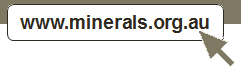 8
AUSMESA Office 234, L2, Spaces Two MQ, 697 Collins St, Docklands 3008     Email miningskillspilot@minerals.org.au